Муниципальное дошкольное образовательное учреждение «Детский сад №11 «Золотой петушок»                                     г.Ртищево Саратовской области»
Отчёт о работе по проекту                                          «Неделя здоровья»
в средней группе «Б».
                    Воспитатель                                   Карпова Ирина Владимировна

Февраль 2014г.
Цель недели:
углублять и систематизировать представления детей о факторах, влияющих на состояние своего здоровья и окружающих, формировать осознанное выполнение требований к безопасности жизни, развивать интерес к физической культуре, активизировать работу с семьёй по проблеме формирования привычки к здоровому образу жизни;
обогащать знания детей о витаминах и продуктах питания, и их полезных свойствах, формировать представление детей о здоровье и здоровом питании; 
формировать у ребёнка мотивы самосохранения, воспитания привычки думать и заботиться о своём  здоровье.
Предполагаемый результат проекта:
В настоящее время большое количество детей имеют проблемы со здоровьем. Предлагаемый проект по физическому воспитанию детей позволяет укрепить их соматическое состояние. 
    Каждый день недели имеет свою общую структуру: название, цели, в конце дня подводятся итоги. Наиболее активные дети, родители, группы награждаются сертификатами.
Понедельник                                                      Тема дня: «Правила гигиены».
Цель дня:                                                        -закрепление знаний детей о культуре гигиены;                                                                              -формирование положительного отношения к здоровому образу жизни.


   Игры «Путешествие в Страну чистоты».
Конкурс на блестящий ботинок, самую чистую обувь.                                                                                                                                                                 Совместная игра «Шар по кругу».
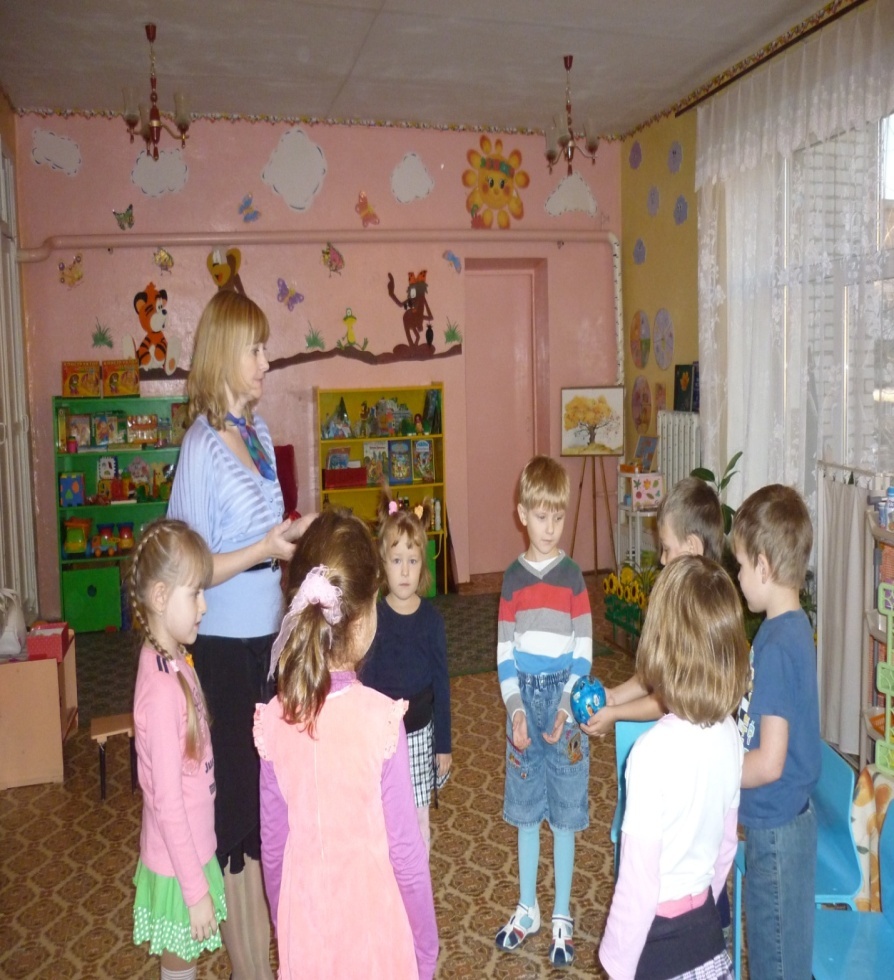 Вторник                                                                   Тема дня: «Первая помощь»
Цель дня:                                                                                        -знакомство детей с элементами оказания первой медицинской помощи;                                                                -развитие интереса к творческому решению ситуаций, связанных с формированием безопасного поведения.
Викторина «Ситуации»
Среда                                                                                         Тема дня: «Здоровое питание».
Цель дня:                                                                                 -расширение знаний дошкольников о наличии витаминов во фруктах и овощах;                                        -создание условий для формирования у детей представлений о полезных продуктах на нашем столе;                                                                                           - создание мотивации для детей и родителей на формирование здорового образа жизни.
Коллективная работа                                     «Полезные продукты»
Дети совместно с родителями дома вырезают из журналов, газет, старых книг картинки с продуктами, необходимыми для полноценного роста дошкольника.
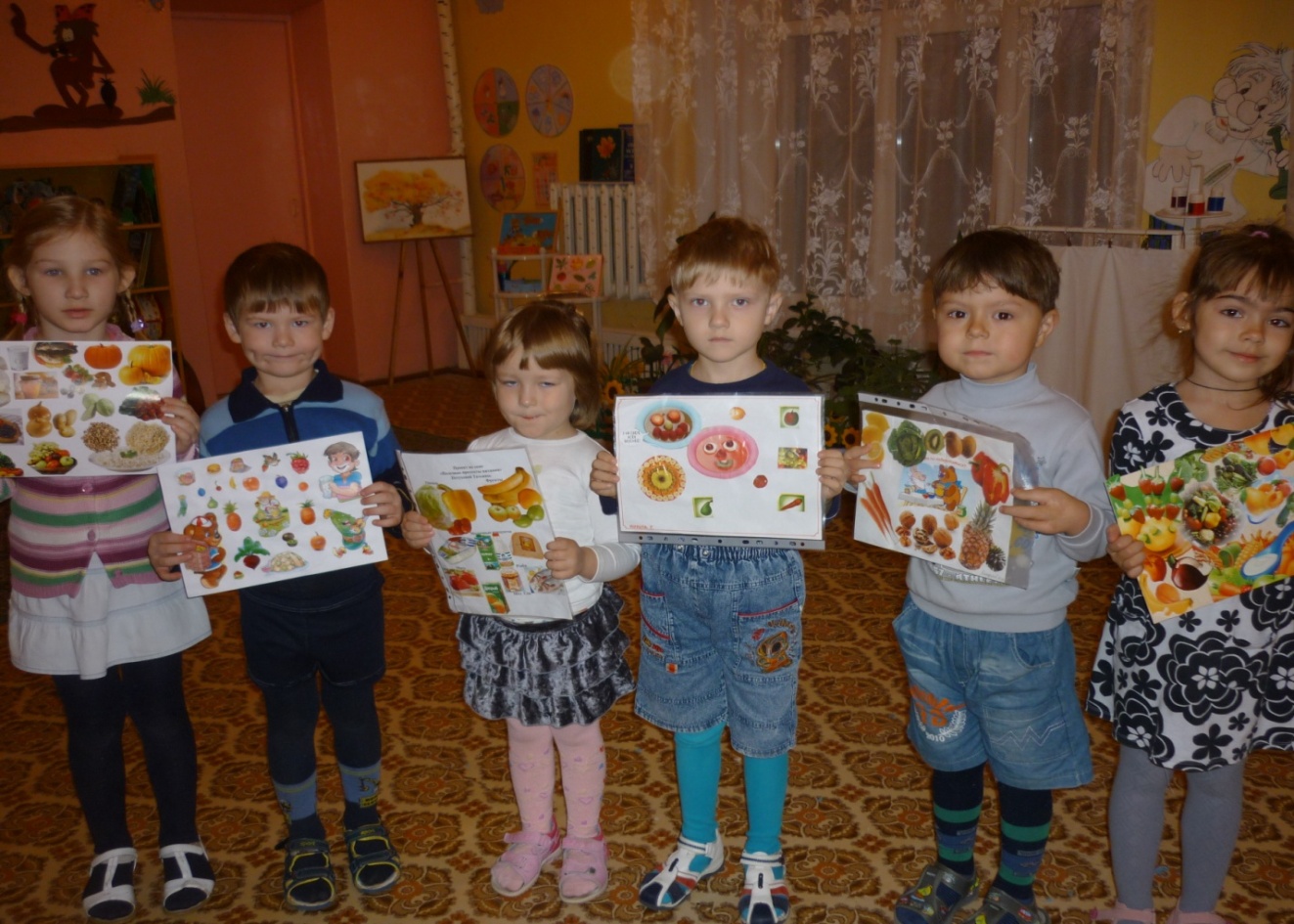 Четверг                                                            Тема дня: «День безопасности»
Цель  дня:                                                                                                -создание условий для формирования представлений о возможных опасных ситуациях;                                                                                                                             -развитие у дошкольников навыков реагирования в экстремальных ситуациях;                                                      -закрепление знаний и умений воспитанников о правилах поведения на улице, в транспорте.
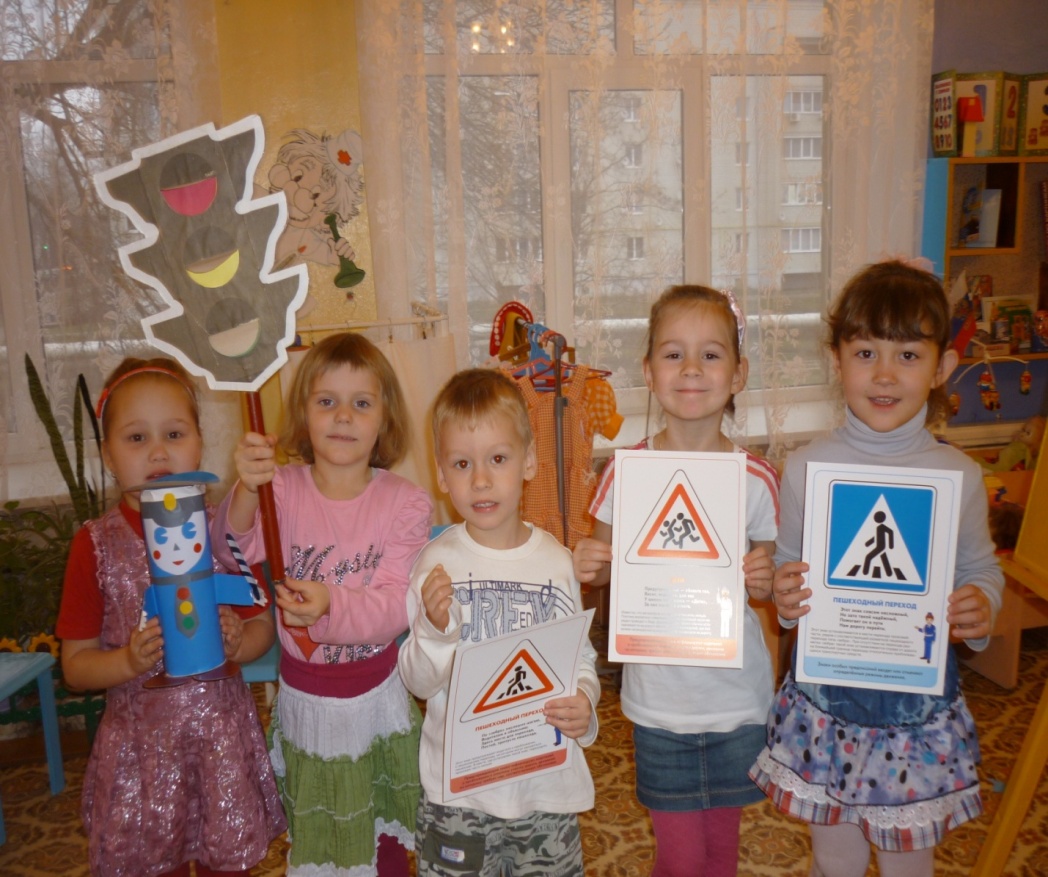 Игра «Лучший пешеход»
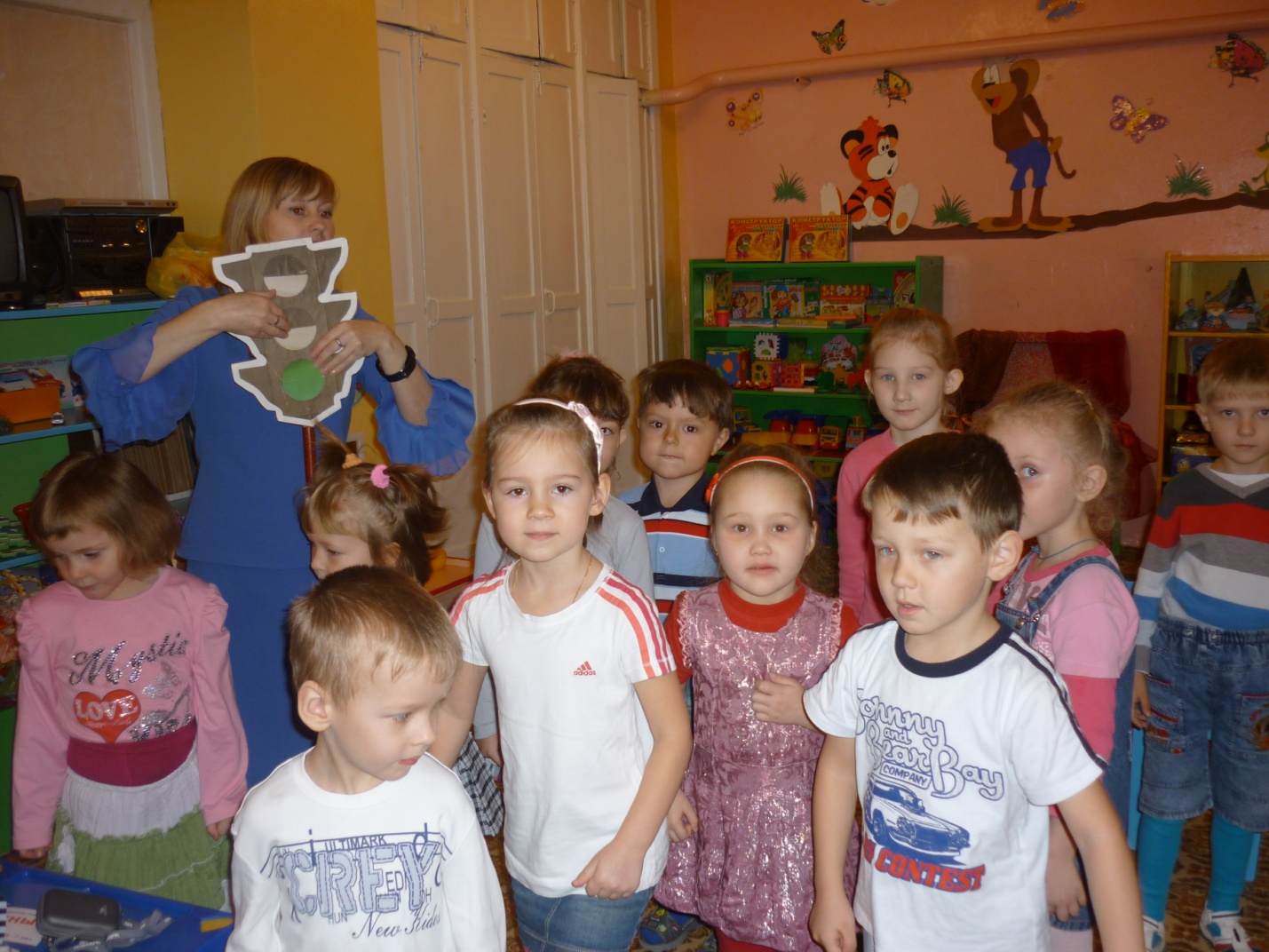 Пятница                                                                                     Тема дня: «Мы едем, едем, едем….»
Цель дня: формирование у дошкольников адекватного отношения к своему здоровью; подведение итогов недели, награждение участников.                                                                Подведение итогов «Недели здоровья». 
                         Подвижная игра ««Собери светофор».
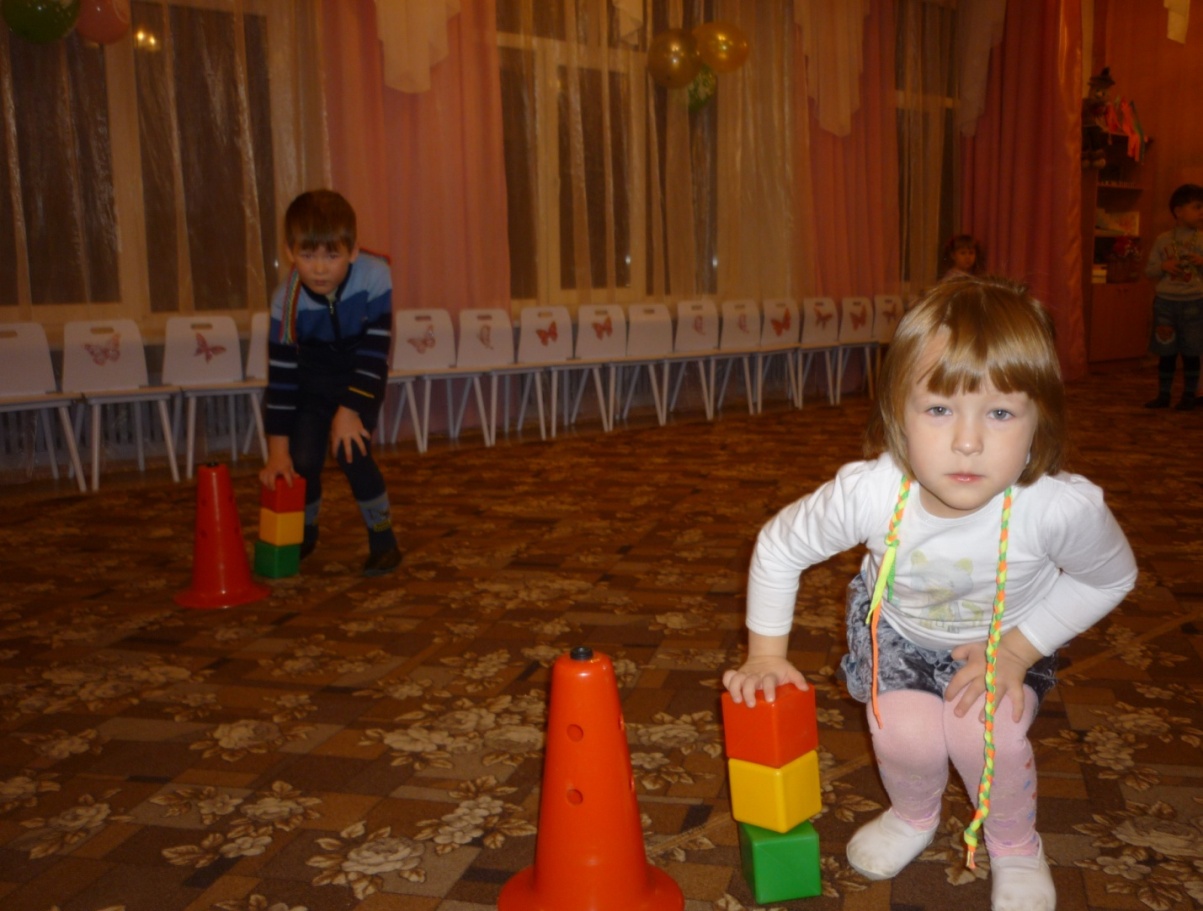